PHY 712 Electrodynamics
11-11:50 AM  MWF  in Olin 103
Class notes for Lecture 5: 

Reading: Chapter 1 - 3 in JDJ
Electrostatic potentials 
One, two, and three dimensions (Cartesian coordinates)
Mean value theorem for the electrostatic potential
01/21/2022
PHY 712  Spring 2022 -- Lecture 5
1
[Speaker Notes: In this lecture, we will continue to develop solution methods for solving electrostatic problems.]
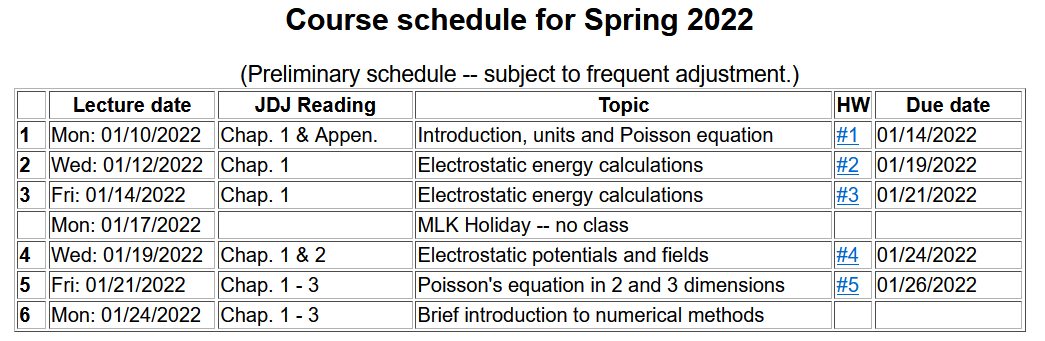 01/21/2022
PHY 712  Spring 2022 -- Lecture 5
2
[Speaker Notes: Updated schedule]
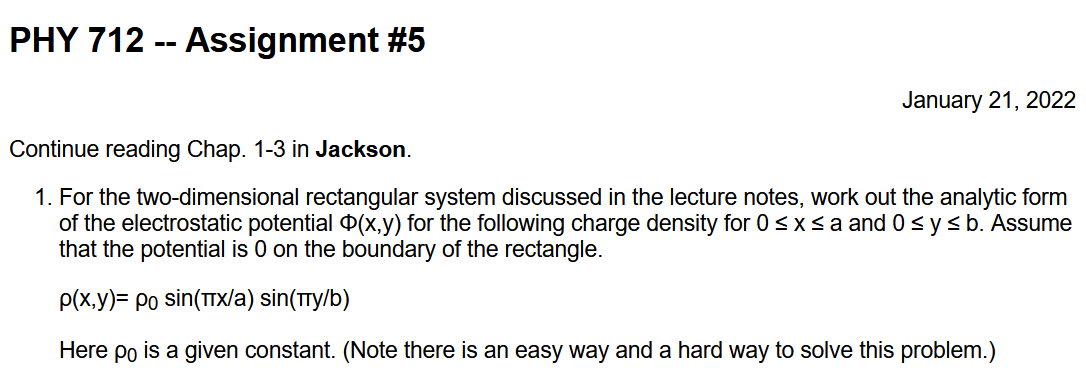 01/21/2022
PHY 712  Spring 2022 -- Lecture 5
3
Poisson Equation
01/21/2022
PHY 712  Spring 2022 -- Lecture 5
4
[Speaker Notes: Review of the general methods for solving the Poisson equation in various dimensions and geometries.]
Poisson equation for one-dimensional system
01/21/2022
PHY 712  Spring 2022 -- Lecture 5
5
[Speaker Notes: For one Cartesian dimension – reviewing previously discussed results.]
01/21/2022
PHY 712  Spring 2022 -- Lecture 5
6
Question
Why these extra terms?
01/21/2022
PHY 712  Spring 2022 -- Lecture 5
7
General procedure for constructing Green’s function for one-dimensional system using 2 independent solutions of the homogeneous equations
Beautiful method; but only works in one dimension.
01/21/2022
PHY 712  Spring 2022 -- Lecture 5
8
[Speaker Notes: Some details]
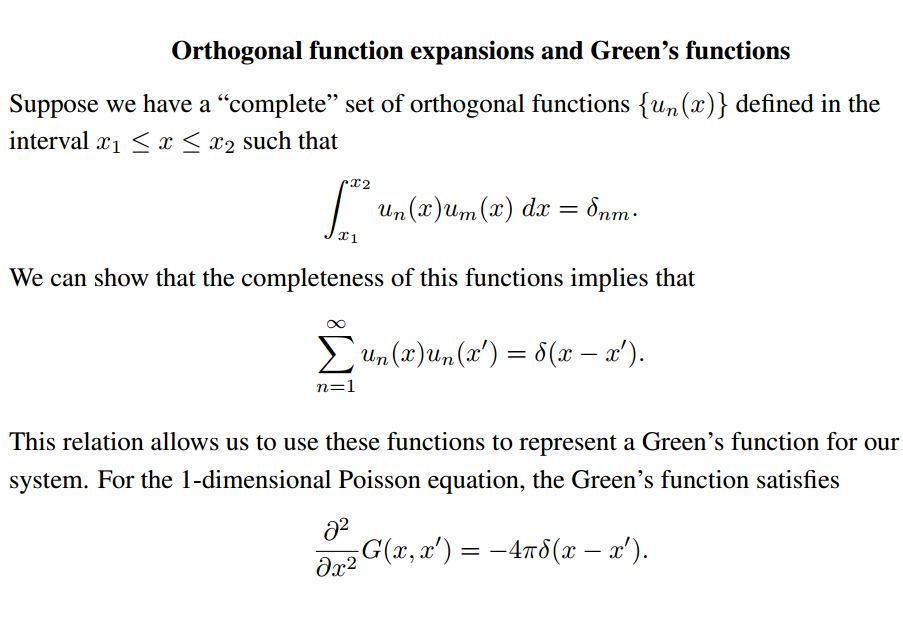 01/21/2022
PHY 712  Spring 2022 -- Lecture 5
9
[Speaker Notes: Review of orthogonal function expansions.]
Orthogonal function expansion -- continued
01/21/2022
PHY 712  Spring 2022 -- Lecture 5
10
[Speaker Notes: Construction of Green’s function for one dimensional case.]
Example
Note that this is a convenient choice, but not necessarily compatible with boundary values.
01/21/2022
PHY 712  Spring 2022 -- Lecture 5
11
[Speaker Notes: Reviewing our “favorite” example.]
Example -- continued
01/21/2022
PHY 712  Spring 2022 -- Lecture 5
12
[Speaker Notes: Some details.]
Some details --
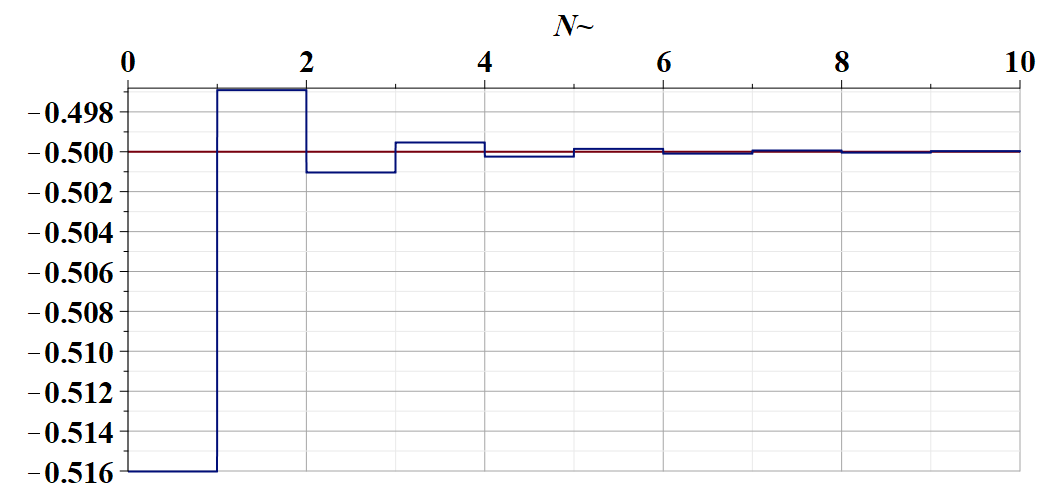 01/21/2022
PHY 712  Spring 2022 -- Lecture 5
13
Example -- continued
Needed for boundary values.
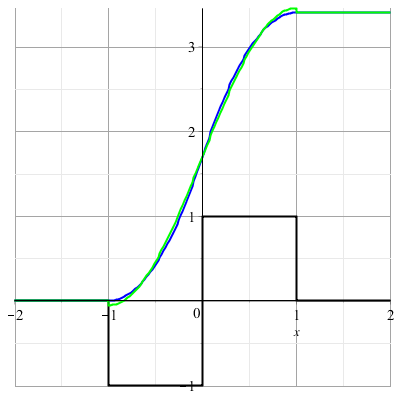 01/21/2022
PHY 712  Spring 2022 -- Lecture 5
14
[Speaker Notes: Summary.]
Orthogonal function expansions in 2 and 3 dimensions
(See Eq. 3.167 in Jackson for example.)
01/21/2022
PHY 712  Spring 2022 -- Lecture 5
15
[Speaker Notes: Extension of the ideas to multiple dimensions.]
Details of a two-dimensional example --
Example:
b
a
Two dimensional box with sides a and b with boundary conditions:   F(0,y)=F(a,y)=F(x,0)=F(x,b)=0
01/21/2022
PHY 712  Spring 2022 -- Lecture 5
16
[Speaker Notes: Analyzing in detail the two dimensional case.]
Two dimensional example continued --
b
a
01/21/2022
PHY 712  Spring 2022 -- Lecture 5
17
[Speaker Notes: Two dimensional case, using orthogonal functions in both x and y dimensions.]
Example two-dimensional system continued --
Two dimensional box with sides a and b with boundary conditions:   F(0,y)=F(a,y)=F(x,0)=F(x,b)=0
b
a
Know this term=0
Don’t know this term
In this case it is prudent to design G(r,r’) to vanishes on boundary and the surface integral is trivial.
01/21/2022
PHY 712  Spring 2022 -- Lecture 5
18
[Speaker Notes: Specific example.]
Your homework problem.
Worked out in textbook.
01/21/2022
PHY 712  Spring 2022 -- Lecture 5
19
[Speaker Notes: Two examples.]
Combined orthogonal function expansion and homogeneous solution construction of Green’s function
in 2 and 3 dimensions.
For the two and three dimensional cases, we can use this technique in one of the dimensions in order to reduce the number of summation terms.  These ideas are discussed in Section 3.11 of Jackson.
01/21/2022
PHY 712  Spring 2022 -- Lecture 5
20
[Speaker Notes: Now consider using orthogonal function expansion in the x dimension and the homogeneous solution construction in the y dimension.]
Green’s function construction -- continued
01/21/2022
PHY 712  Spring 2022 -- Lecture 5
21
[Speaker Notes: Some details.]
01/21/2022
PHY 712  Spring 2022 -- Lecture 5
22
[Speaker Notes: More details.]
Example:
b
a
Two dimensional box with sides a and b with boundary conditions:   F(0,y)=F(a,y)=F(x,0)=F(x,b)=0
Know this term
Don’t know this term
01/21/2022
PHY 712  Spring 2022 -- Lecture 5
23
[Speaker Notes: More details.]
Example:
b
a
Two dimensional box with sides a and b with boundary conditions:   F(0,y)=F(a,y)=F(x,0)=F(x,b)=0
01/21/2022
PHY 712  Spring 2022 -- Lecture 5
24
[Speaker Notes: Checking boundary values.]
01/21/2022
PHY 712  Spring 2022 -- Lecture 5
25
[Speaker Notes: More details.]
Green’s function construction -- continued
b
a
01/21/2022
PHY 712  Spring 2022 -- Lecture 5
26
[Speaker Notes: Resultant effective Green’s function for this case.]
b
a
=0
01/21/2022
PHY 712  Spring 2022 -- Lecture 5
27
[Speaker Notes: Checking boundary values.]
(somewhat painful solution to homework problem)
01/21/2022
PHY 712  Spring 2022 -- Lecture 5
28
[Speaker Notes: Application to previously discussed examples   (also your homework examples).]
01/21/2022
PHY 712  Spring 2022 -- Lecture 5
29
[Speaker Notes: Application to previously discussed examples   (also your homework examples).]
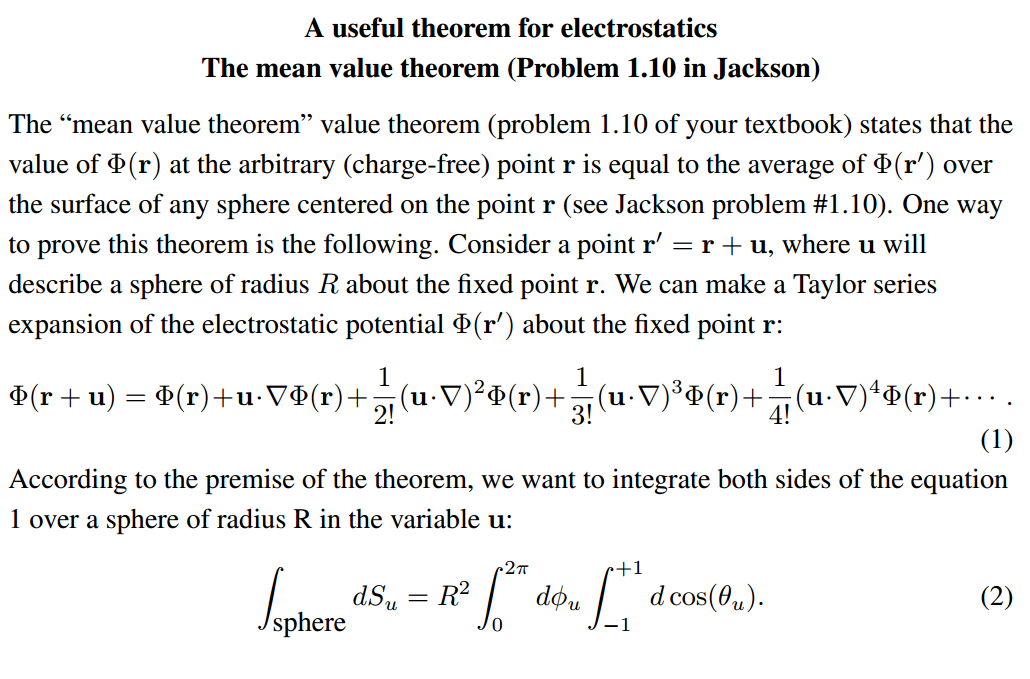 01/21/2022
PHY 712  Spring 2022 -- Lecture 5
30
[Speaker Notes: Changing gears slightly --      discussion of the mean value theorem for electrostatics.]
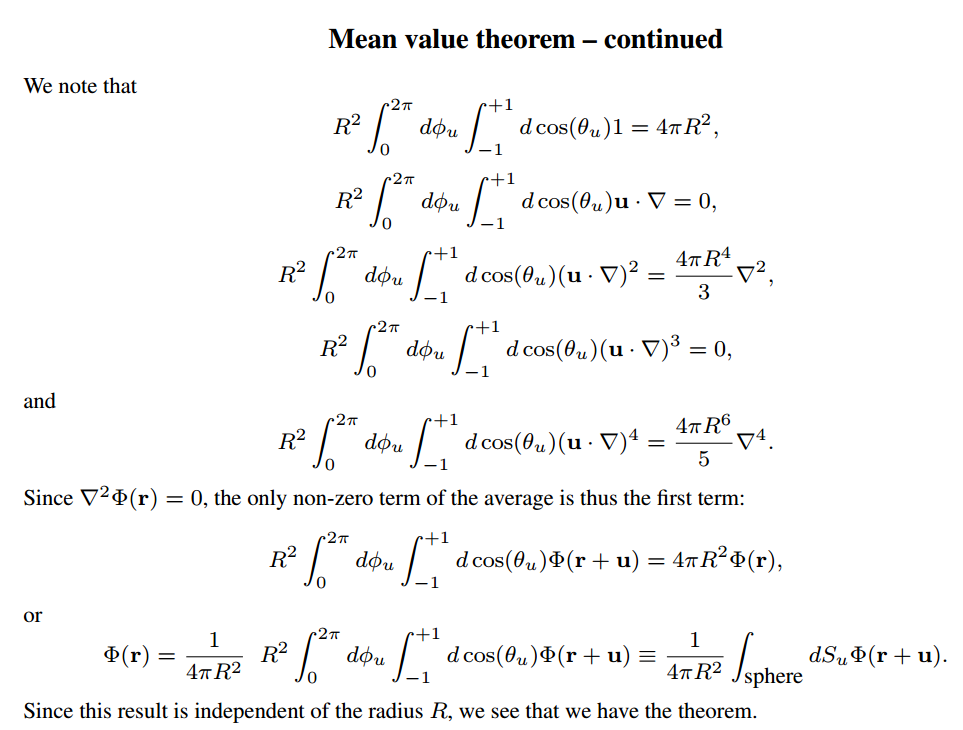 01/21/2022
PHY 712  Spring 2022 -- Lecture 5
31
[Speaker Notes: Some details]
Summary:   Mean value theorem
01/21/2022
PHY 712  Spring 2022 -- Lecture 5
32
[Speaker Notes: Summary of results.]